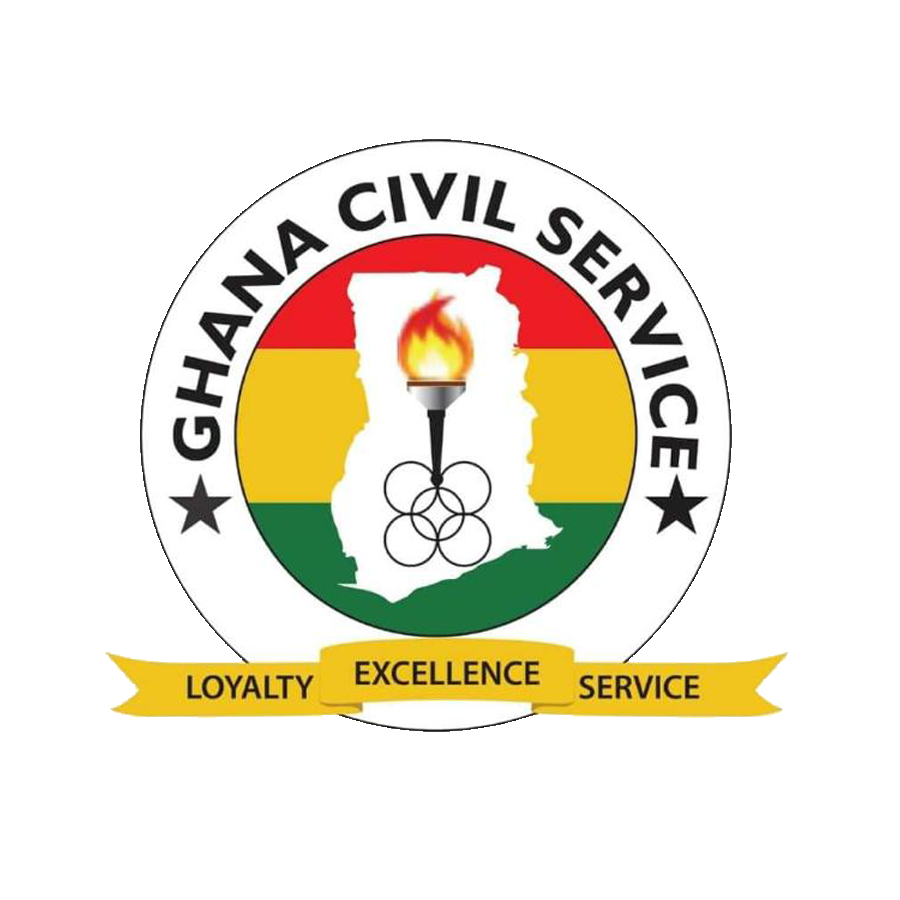 HUMAN RESOURCE DIRECTORS WORKSHOP
PRESENTATION BY MRS. EUNICE OSAE, DIRECTOR, CAREER MANAGEMENT DIRECTORATE (CMD)
OUTLINE FOR PRESENTATION
Brief on 2020 Promotions
2021 Virtual Promotion Interviews
Digitization of HR Facilities
Pensions Manual
Other Issues of Concern to CMD
BACKGROUND
In the year 2020, due to the incidence of the Corona Virus Pandemic and the safety protocols put in place to curb the spread of the virus, management of the Office of the Head of Civil Service decided to re-engineer the processes and modes of assessment for promotions
MAJOR REFORMS IN THE PROMOTION PROCESS
All promotion related documents were to be submitted electronically via a designated email.
All officers in the sub-professional cadre on level 14 and below of the SSSS were to have their documents vetted towards their promotions. 
All Assistant Director IIBs and Analogous grades were to have their documents critically examined as a means of assessment for their promotions. 
All officers in the sub-professional cadre level 15 and above, Assistant Director IIAs, ADIs and analogous grades were to be invited for virtual interviews to replace the one–on-one interviews.
STATISTICS ON 2020 VIRTUAL PROMOTION INTERVIEWS
KEY ISSUES FROM 2020 PROMOTIONS
Late submission of documents 
Incomplete documentation from M/Ds
Secretaries/Technical Officers – GSS Certificate/professional certification
Drivers      		                        - Driver’s License
Appraisal Instruments not properly administered
Training requirements indicated on the SPAR not linked with Scheme of Service Training
  Targets are not smart.
Some officers to set their own targets without approval from their Directors
Sub professionals appraising professionals which is right.
Lack of reliable internet connectivity in some M/Ds 
Placement and Utilization of Staff
2021 PROMOTIONS
Six Thousand, Four Hundred and Forty-Nine eligible officers captured in collated Promotion Registers.

34 Ministries and Extra-Ministerial Organisations and 19 Departments including the Training Institutions have submitted documents on behalf of eligible officers.

 4 Ministries and 11 Departments are yet to submit documents.
EXPECTATIONS FROM MINISTRIES & DEPT.(HR DIRECTORS/OFFICERS AS LAISONS)
Ensure that the complete and accurate documents are submitted

Make available for interviewees logistics such as computers and accessories (Information Technology facilities, Microsoft Teams) 

Inform and orient candidates due for promotion  on the virtual promotion exercise 

Ensure that candidates are set up for the process and alert secretaries to the panels.
DIGITIZATION OF THE PROCESSING OF HUMAN RESOURCE FACILITIES
For improved service delivery and efficient work processes, the OHCS will roll out an online application system for HR facilities.
To start with, applications for Conversion, Upgrading and Transfers are to be submitted (by HR schedule officers from Depts) via the official OHCS Website.
This mode of application will be extended to cover other HR facilities in the course of the year.
DIGITIZATION OF THE PROCESSING OF HUMAN RESOURCE FACILITIES (2)
In addition, an Online CV portal will be created for the submission of Curriculum Vitae. This is to standardize the template for CVs and enable the OHCS have access to up-to- date data on staff for informed decision making. 
This portal will be accessible to all Civil Service Staff. Officers will also have the chance to update their information as and when needed.
DIGITIZATION OF THE PROCESSING OF HUMAN RESOURCE FACILITIES (3)
The implementation of these initiatives will be officially communicated to the Departments in due course
DEMONSTRATION OF ONLINE APPLICATION SYSTEM
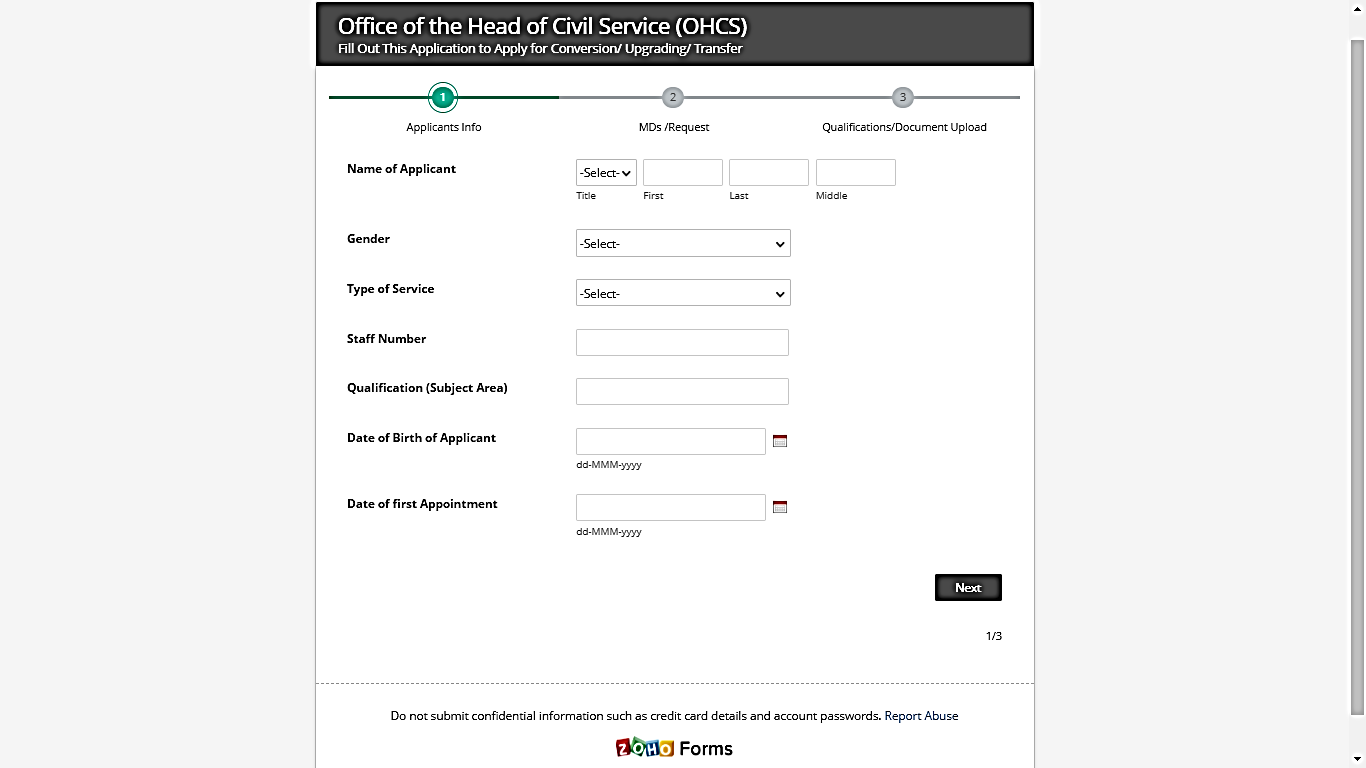 Online View
DEMONSTRATION OF ONLINE APPLICATION SYSTEM (2)
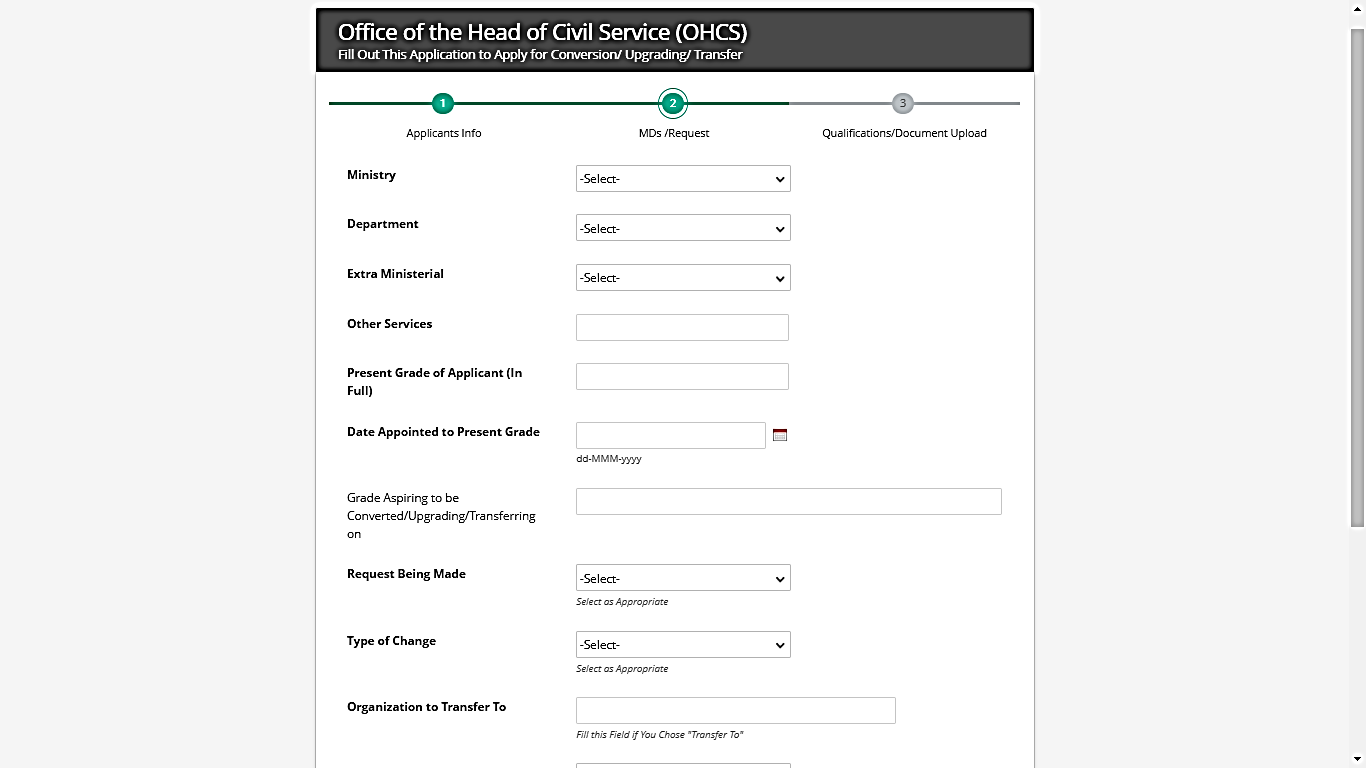 DEMONSTRATION OF ONLINE APPLICATION SYSTEM (2)
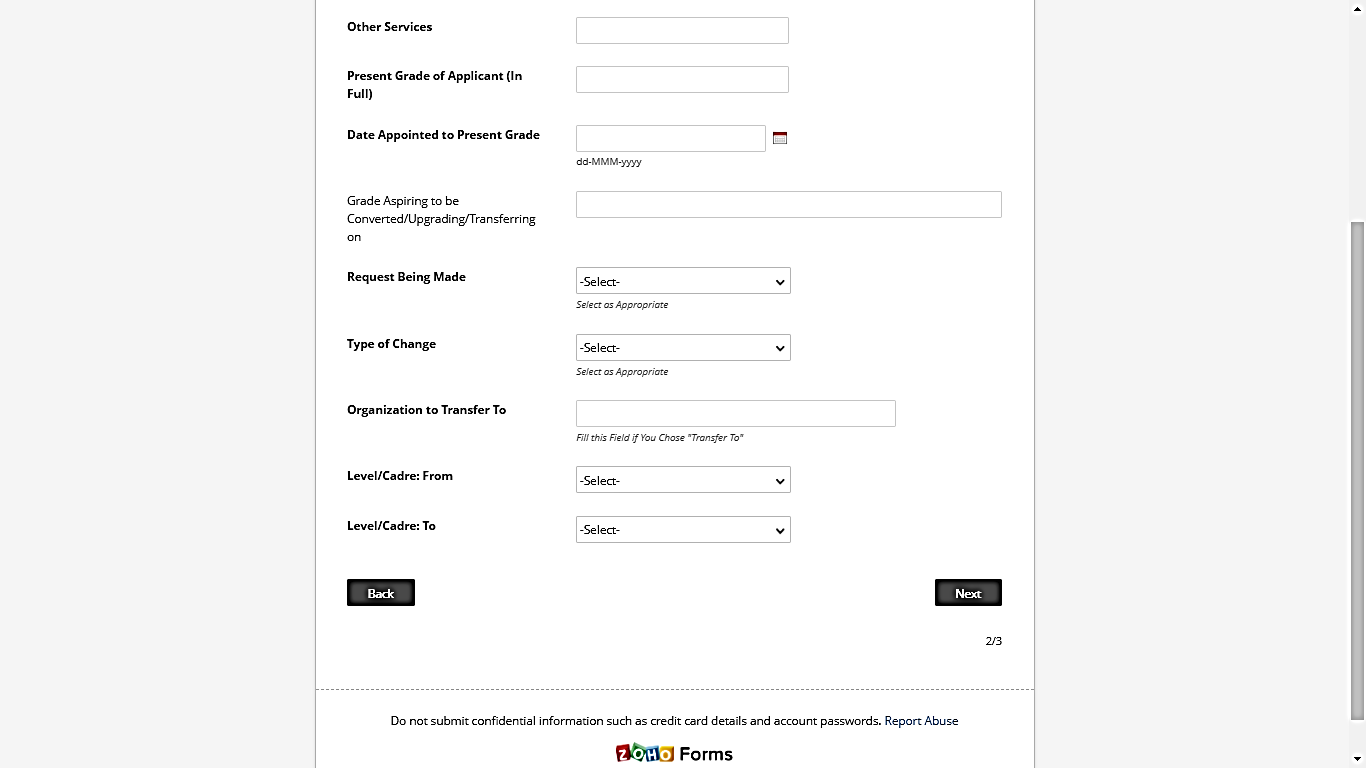 DEMONSTRATION OF ONLINE APPLICATION SYSTEM (3)
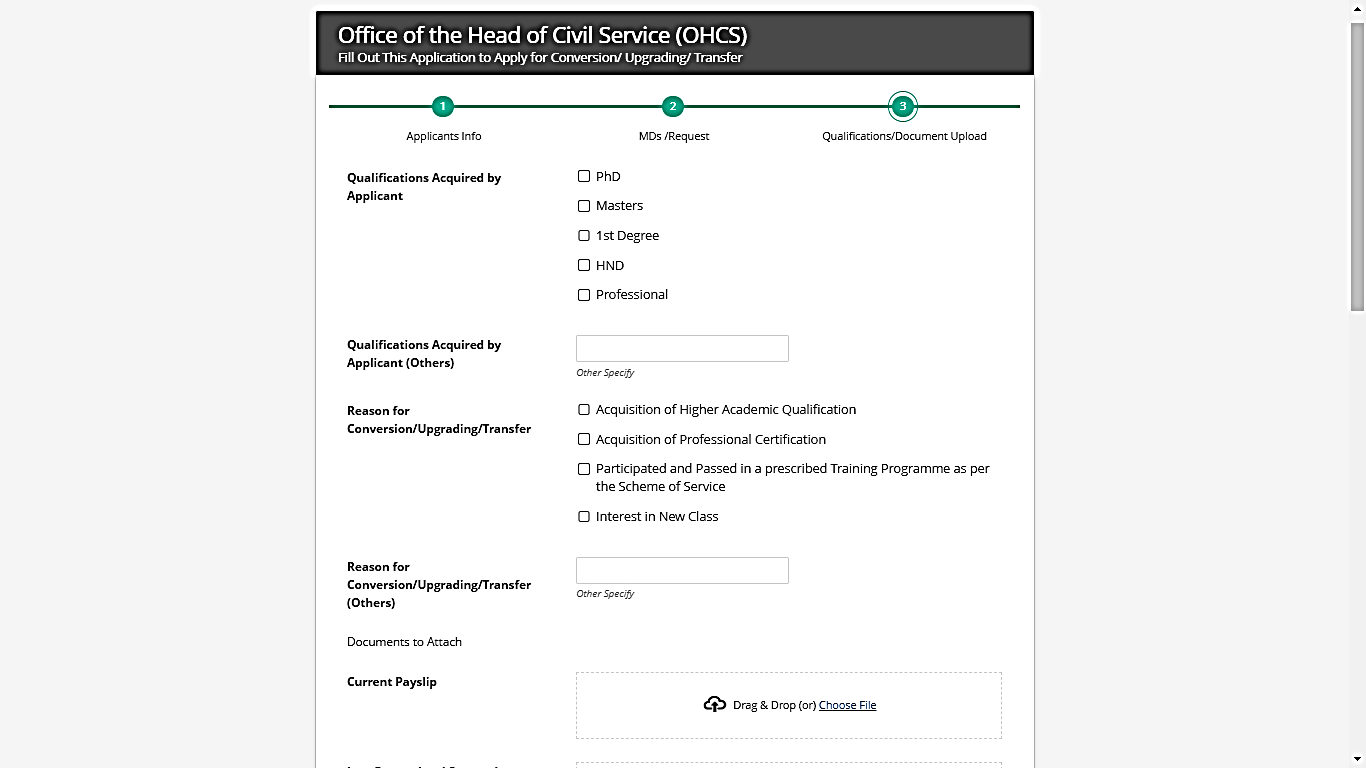 DEMONSTRATION OF ONLINE APPLICATION SYSTEM (3)
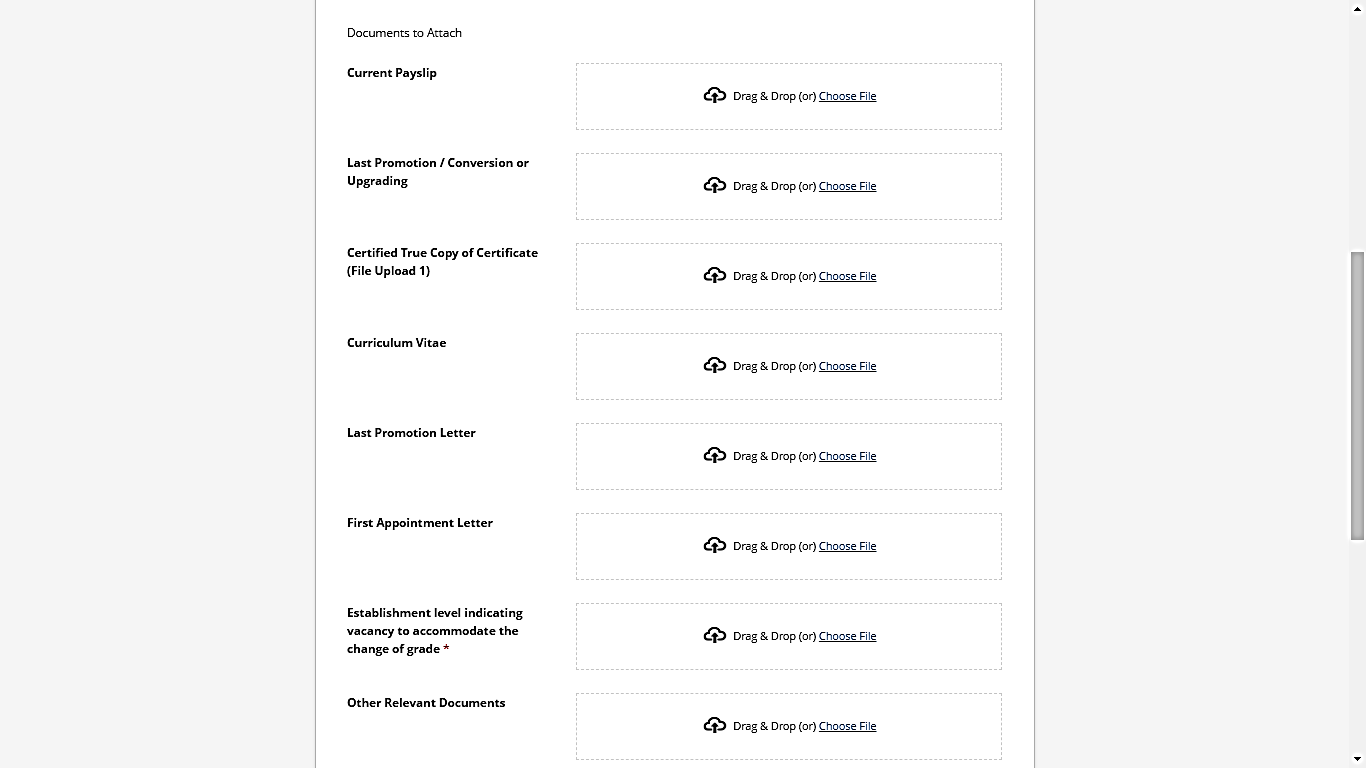 DEMONSTRATION OF ONLINE APPLICATION SYSTEM (3)
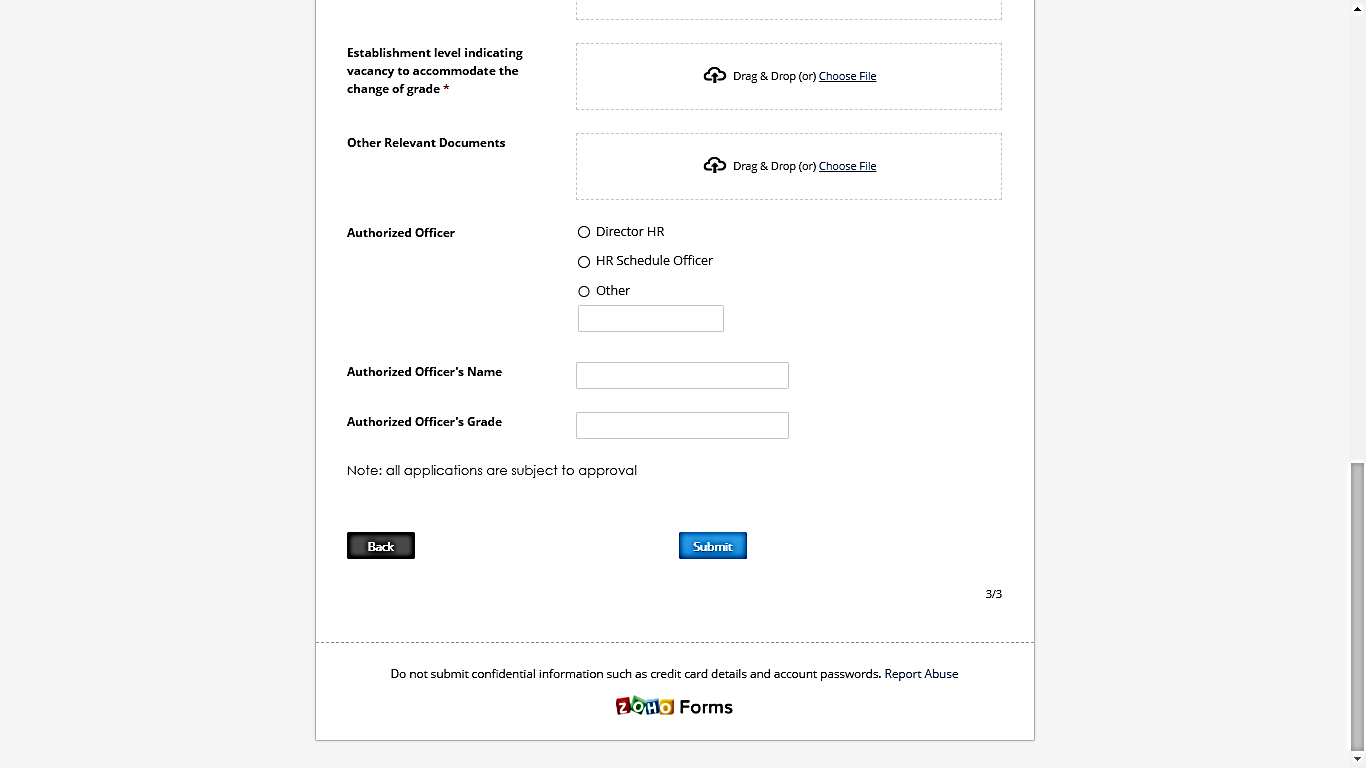 PENSIONS MANUAL
Pension schemes in Ghana have evolved over the years and the simplest goal of every pension scheme is to provide stress-free and adequate income for retired Officers so they can have a comfortable life after work  
Throughout several pension regimes, thus from the 1946 to 1960s (CAP 30), through to the current National Pensions Act of 2008, Act 766, there have not been significant improvements in the processes for the expeditious receipt of pensions by beneficiaries
PENSIONS MANUAL (2)
The OHCS as part of its activities and also to resolve the administrative bottlenecks and clearly define administrative steps in the processing of pensions, has developed a Pensions Manual.

OBJECTIVES
Enlighten and clarify the processes and requirements for claiming pension benefits. 
Set up systems to facilitate timely processing within a month after retirement and improve communication channels.
PENSIONS MANUAL (3)
THE THREE (3) TIER PENSION SCHEME PER THE NATIONAL PENSIONS ACT, 2008 (ACT 766)
ADMINISTRATIVE STEPS IN PROCESSING PENSION BENEFIT
PROCESSING OF TIER 1 AT SSNIT (MONTHLY PENSION)

The retiring officer must 
present retirement approval letter to initiate the pension benefit process
complete a pension application form 
present membership certification or SSNIT Biometric Card
provide an active bank account that bears his/her name and
updated list of beneficiaries
ADMINISTRATIVE STEPS IN PROCESSING PENSION BENEFIT (2)
PROCESSING OF TIER 2 AT HEDGE PENSION TRUST (LUMP SUM)
The retiring officer must 
Present a retirement approval letter
Complete a retirement claim form-Tier 2 
Submit one current passport size photograph
Provide reliable bank details e.g. cheque leaflet/bank statement
Submit a current payslip
Submit a valid National ID Card e.g. Voter’s/Driver’s/Passport)
ADMINISTRATIVE STEPS IN PROCESSING PENSION BENEFIT (3)
Processing Survivor’s Lump Sum (1)

A family member shall report the death of the member to the nearest SSNIT/Hedge Branch with any of the following:
Completed survivor application (Claim) form
Confirmation letter from the deceased’s employer
Letters of administration in the absence of previously listed beneficiaries by the deceased.
One current passport size photograph of the applicant 
Reliable bank details (cheque leaflet/bank statement)
ADMINISTRATIVE STEPS IN PROCESSING PENSION BENEFIT (3)
Processing Survivor’s Lump Sum (2)

The death certificate of the deceased.
The burial permit.
An obituary
The survivor must submit a valid national ID Card (Voter’s/Driver’s/Passport) of survivor and that of the deceased.
ROLES AND RESPONSIBILITIES IN PROCESSING PENSION BENEFITS
OHCS
Ensure that Manual is accessible to all Civil Service Staff especially officers handling HR.
Ensure that all Ministries/Departments have assigned Schedule Officers  for the facilitation of pension related issues.
ROLES AND RESPONSIBILITIES IN PROCESSING PENSION BENEFITS (3)
MINISTRIES/DEPARTMENTS   
The M/Ds shall establish a pensions desk and provide logistics for the Schedule Officers.
SCHEDULE OFFICER
The Schedule Officer shall:
Prompt retiring officers one year and send reminders six (6) months prior to effective date of retirement.
Issue Officers due for retirement with retiring letters three (3) months prior to their effective date of retirement
ROLES AND RESPONSIBILITIES IN PROCESSING PENSION BENEFITS (4)
SCHEDULE OFFICER
The Schedule Officer shall:
Maintain a communication link between the Dept  and the retiring Officer to ensure that associated challenges with pension claims are addressed and benefits paid to the beneficiary within six (6) weeks after the retiring date. 
Submit an annual pension report to the OHCS spelling out the challenges of pension facilitation and the respective mitigating strategies.
Assist officers to complete Tier 2 and Tier 3 enrolment forms for the personal details and beneficiary details
ROLES AND RESPONSIBILITIES IN PROCESSING PENSION BENEFITS (5)
SSNIT
SSNIT shall:
Maintain an account for each member and credit the account with all contributions.
Make available the statement of account to members on annual basis and prompt members due for retirement.
Pay all pension benefits without delay within one  month of retirement upon the basis that all information and documentations are accurate (within 14days on average)
Keep an updated list of beneficiaries provided by officers
ROLES AND RESPONSIBILITIES IN PROCESSING PENSION BENEFITS (6)
HEDGE PENSIONS TRUST
Hedge shall:
Organize a pre-pensions workshop annually
Collate all details of retiring officers on annual basis
Prompt retiring officers of their retiring date two (2) years prior to their retirement 
Be proactive in calculating benefits in collaboration with Controller and Accountant General’s Department
ROLES AND RESPONSIBILITIES IN PROCESSING PENSION BENEFITS (7)
HEDGE PENSIONS TRUST
Hedge shall:
Keep an updated list of beneficiaries provided by officers  
Process retirement claims one month upon receipt of claims forms 
Make payment of Pension benefits to properly designated bank account 
Send statements of accounts bi-annually to contributors via sms, emails or any other appropriate medium.
ROLES AND RESPONSIBILITIES IN PROCESSING PENSION BENEFITS (8)
The Controller and Accountant General’s Department (CAGD)
Reference to the Pensions Act 766 section (3) Shall 
deduct five and half per centum of the worker’s salary from the salary of every worker in the establishment immediately at the end of the month, a worker’s contribution of an amount equal to / for the period, irrespective of whether or not the salary is actually paid to the worker.
Pay for each month in respect of each worker, an employer’s contribution of an amount equal to thirteen per centum of the worker’s salary during the month
ROLES AND RESPONSIBILITIES IN PROCESSING PENSION BENEFITS (9)
By implication with regards to the Law, CAGD shall on behalf of the Employer (M/Ds):
 Remit approved deductions to SSNIT and Hedge Pension Trust 
Keep up-to-date data on pension deductions on all public officers 
Make available data on contributions of Civil Servant to SSNIT/Hedge Pension Trust when needed. 
Submit annual report on pension related issues to the Office of the Head of Civil Service.
Give a two (2) year notification of retirement dates to Officers through the electronic payslip system.
ROLES AND RESPONSIBILITIES IN PROCESSING PENSION BENEFITS (10)
STAFF
Employees are required to:
maintain and keep up to date statements/documents on their pension contributions.
update list of beneficiaries at SSNIT/Hedge Pension Trust on yearly basis.  
bi-annually visit SSNIT and Hedge Pension Trust to verify if bio data and financial records are current and up to date.
submit relevant documents to SSNIT and Hedge Pension Trust three (3) months to effective date of retiring.
ROLES AND RESPONSIBILITIES IN PROCESSING PENSION BENEFITS (11)
STAFF (2)
Employees are required to:
give feedback to employers after processing retirement claims/ benefits (whether successful or not)
seek for assistance from the employer (when necessary). 
Access contribution statement from SSNIT on the portal provided at the website www.ssnit.org.gh and 
Access benefit statements from Hedge Pension Trust via www.hedgepensions.com.
OTHER MATTERS OF CONCERN TO THE CMD
ESTABLISHMENT LEVELS
Departments are advised not to wait until the review of their Organisational Manuals to review the establishment LEVELS
Establishment ceilings are to be reviewed when staffing requirements change, there is a change in the mandate of the institution etc. 
There should be regular update of Establishment levels to reflect current staffing levels.
Updated establishment levels must be attached to every application for Conversion and Upgrading.
OTHER MATTERS OF CONCERN TO THE CMD
Attachments accompanying applications
Forwarding of letters 
Dates of letters
Deadlines for submission of documents
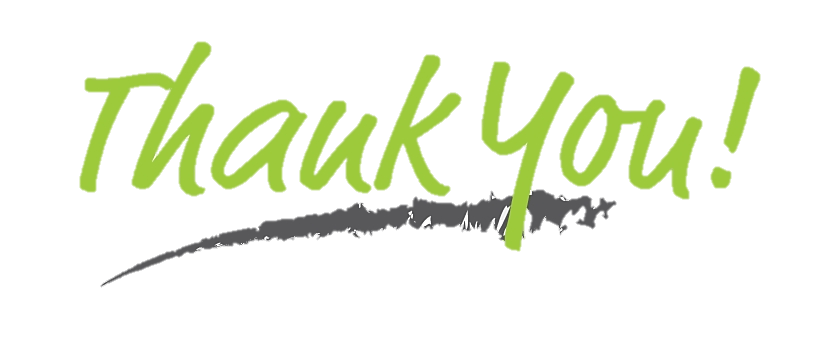